Escuela Normal de Educación Preescolar
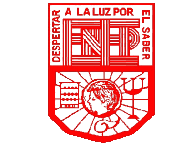 Optativo: Taller de producción de textos académicos
Docente: Rosa Velia Del Río Tijerina
Alumna: Lilian Eunice Berlanga Casas #2
Competencias Profesionales:
Diseña planeaciones didácticas, aplicando sus conocimientos pedagógicos y disciplinares para responder a las necesidades del contexto en el marco de los planes y programas de educación básica. 
Utiliza recursos de la investigación educativa para enriquecer la práctica docente, expresando su interés por la ciencia y la propia investigación.
Introducción
Dentro de este trabajo se presenta la manera en que fue realizado el informe de resultados de un proyecto de intervención socioeducativa, aplicado dentro de un periodo de práctica especifico. 
Se menciona también la manera en que se logró apropiarse de las competencias profesionales que pretendía el curso.
Desarrollo
Trabajo presentado
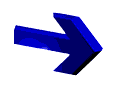 https://drive.google.com/open?id=1QDHCnssFCCbuHxqN10ADWEqZ8c1HA0jx
Informe de resultados de la aplicación del proyecto de intervención socioeducativa
Conclusión
Dentro del trabajo presentado, se explica la manera en que dieron resultado o no, las actividades propuestas para el desarrollo del proyecto.
Por lo tanto, el documento presentado nos permite apropiarnos de la manera en que se debe de realizar un informe, debido a que cumple con las características del mismo. Y que de esta manera, comprendamos o tengamos noción de la manera en que se realiza alguna modalidad de titulación y nos encaminemos a tomar alguna decisión.
Además considero que es importante conocer los tipos de textos mediante los que probablemente podamos comunicar alguna rendición de cuentas cuando seamos educadoras titulares.
Bibliografía
Acevedo, S. (2004). SCRIBD. Recuperado el 10 de junio de 2018, de https://es.scribd.com/doc/6648347/Como-Elaborar-Un-Informe

Fernández, L. y Bressia, R. (2009). Definiciones y características de los distintos tipos de textos. Facultad de Psicología y educación. Departamento de educación. Universidad Católica Argentina
Análisis
El informe fue realizado debido a la necesidad de presentar los resultados obtenidos de la aplicación del proyecto de intervención socioeducativa, para poder presentar o rendir cuenta de lo que se ha realizado dentro de un periodo planeado. Dicho informe se realizó en base a una rubrica que especificaba la información que este debía tener.
El propósito del proyecto fue encaminado hacia las características del Jardín de niños Nueva Tlaxcala.
Competencias
De acuerdo con las competencias profesionales puedo mencionar principalmente el diseño de planeaciones didácticas, debido a que para llevar a cabo el proyecto del que se informa fue necesario tomar en cuenta las características del diseño de las mismas. 
Además que cada una de las actividades fue planeada y realizada en base al buscar que los alumnos se desenvolvieran dentro de diferentes ambientes mediante la exploración y la experimentación de  diversas actividades.